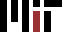 Office of the General Counsel
An Introduction to Privacy and Data Protection Issues Facing Higher Education – A Complex Patchworkof Legal Rules and Requirements
Jay Wilcoxson
MIT Office of the General Counsel

IT Partners Spring Conference
June 16, 2015
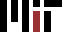 Office of the General Counsel
“The first thing we do, let’s kill all the lawyers.”
 
           -Dick the Butcher, in “Henry VI” by William Shakespeare
2
[Speaker Notes: People always assume that this quote is in reference to the more unsavory side of the legal profession.  Dick the Butcher was a follower of the rebel Jack Cade, who thought that if he disturbed law and order, he could become king. At least some theorize that Shakespeare meant it as a compliment to attorneys and judges who instill justice in society.]
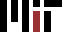 Office of the General Counsel
The Office of the General Counsel
Established in January 2007

Greg Morgan was appointed MIT’s first Vice President and General Counsel

In March 2015, Mark DiVincenzo became VP/GC

VP/GC reports directly to President Reif

Member of President’s Senior Team and Academic Council

11 Lawyers with almost 250 years combined experience (including 102 at MIT!)

Rolling out new website this summer that will provide more resources to community (http://ogc.mit.edu)
3
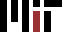 Office of the General Counsel
History of Law and Lawyers at MIT
MIT is a creation of law, formed by a series of Acts of the Massachusetts General Court beginning in 1861
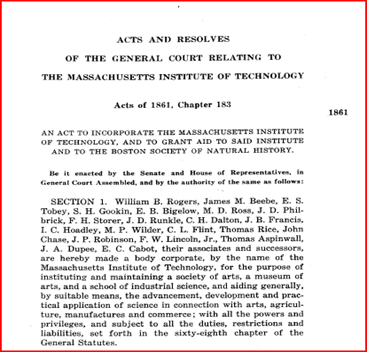 Of 54 people attending the first meeting of the MIT Corporation in 1862, 7 were lawyers

The Chief Justice of the Supreme Judicial Court is an ex officio member of the MIT Corporation

Louis Brandeis taught Business Law at MIT, 1892-94

President MacLaurin, who guided MIT through its move to Cambridge and construction of the Main Group, was a lawyer
4
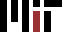 Office of the General Counsel
OGC Mission
“Our mission is to educate as to the laws, policies, and procedures applicable to MIT’s operations, to prevent legal problems and solve those that occur, facilitate transactions, and to provide advice and representation, all in order to help MIT’s faculty, administration, staff, and students fulfill their goals in teaching, research, and service.”
5
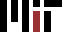 Office of the General Counsel
OGC Practice Areas
Litigation and Dispute Resolution

Business/Corporate/Transactional

Employment

Student Life

Real Estate and Construction

Intellectual Property

Insurance/Risk Management/Compliance

Tax/Investments/Non-Profit
6
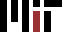 Office of the General Counsel
Why Does MIT Need Lawyers?
Higher education subject to increasing regulations

State and federal governments becoming more proactive in enforcement efforts

Increasingly litigious society (IHEs seen as “deep pocketed”)

Globalization leads to increased legal complexities

Bring critical thinking to problems that may not be purely “legal”

We understand “the client”

In-house lawyers are less expensive than outside law firms
7
[Speaker Notes: When I tell people what I do, they often ask this question.  My initial response is to explain it this way:  MIT has an endowment valued at $12 billion and a $3 billion operating budget; owns extensive real property in a dense urban environment; engages in approximately $1 million in daily construction activity; operates its own cogeneration power plant and nuclear reactor; has a sworn police department; operates a medical center; owns more patents than any university other than the entire University of California system; regularly engages in strategic partnerships with industry, other universities, and foreign governments; has 13,000 employees; and has 11,000 young people living on their own for the first time.  There are bound to be a few legal issues that come up!]
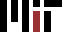 Office of the General Counsel
The Attorney-Client Relationship
The OGC’s only “client” is MIT

Easier to say than it is to explain or execute because MIT only acts through its employees and agents

We provide advice on issues affecting the Institute’s legal interests, but can’t advise individuals on personal legal issues

Sometimes that’s clear; other times it’s not

This is a challenge for in-house lawyers in all industries, but higher education adds additional challenges
8
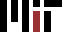 Office of the General Counsel
The Attorney-Client Privilege
Said to be “among the most hallowed privileges of Anglo-American law”

Rule exists because it encourages clients to make full and honest disclosure of facts to their attorneys

At the same time, because it serves as a potential obstacle in “the search for truth,” it is narrowly construed by courts

Privileged communications not discoverable or admissible in litigation

Distinct from Work Product Doctrine, which protects the thoughts and mental impressions of attorneys
9
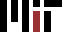 Office of the General Counsel
Elements of Attorney-Client Privilege
Communications (both oral and written)

intended to remain confidential

between a lawyer

and a client

for the purpose of facilitating the rendering of legal advice
10
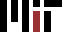 Office of the General Counsel
Limits to Attorney-Client Privilege
Doesn’t apply to “business” advice

Privilege can be waived (waiver can extend to entire subject matter)

Labeling something “privileged” doesn’t make it so; BUT not labeling it doesn’t make it not so

Simply copying a lawyer on communication doesn’t automatically make it privileged
11
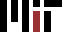 Office of the General Counsel
Privacy and Data Protection
Affects nearly everyone within MIT community, especially IT professionals

Data is everywhere and often lasts long past its usefulness

Patchwork of obligations relating to privacy, data security, preservation and destruction, required disclosure, etc.

Special risks/challenges for higher education
Highly decentralized environment
Open networks/resources
Dual role as employer and service provider
Less restrictive policies than corporate world
Culture
12
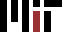 Office of the General Counsel
Sources of Legal Obligations
State and federal laws

International laws (?)

MIT policies

Litigation and other legal proceedings

Contractual obligations
13
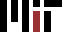 Office of the General Counsel
Key State and Federal Statutes
FERPA

Massachusetts Data Protection Statute (Chapter 93H)

Stored Communications Act

FOIA
14
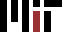 Office of the General Counsel
Family Educational Rights and Privacy Act (FERPA)
Federal law passed in 1974 that gives students two basic rights in their “education records”:
Right of privacy
Right of access

Also allows students to request explanation of records and to seek to amend errors in their records

The term “education records” is defined broadly to include any record “maintained by” MIT that “directly relates” to a student

MIT Student Information Policy “builds upon” FERPA (http://web.mit.edu/policies/11/sip.html)
15
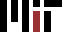 Office of the General Counsel
FERPA Right of Privacy
Prohibits disclosure of education records outside MIT without student’s permission

Numerous exceptions:
“Legitimate educational interest” allows us to disclose records to others at MIT in order to do our jobs
Directory information
Health and safety emergency
Outcomes of certain disciplinary proceedings
Subpoenas (usually with advance notice to the student)
16
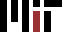 Office of the General Counsel
FERPA Right of Access
Gives students right to “inspect and review” their education records

School has 45 days to comply with student request

Potentially allows students to see many types of records, including admissions records, evaluations, emails about them, records of IP address connections or key card swipes 

Right of access recently covered in New York Times article about Stanford students who requested access to admissions files (http://www.nytimes.com/2015/01/17/us/students-gain-access-to-files-on-admission-to-stanford.html?_r=0)
17
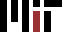 Office of the General Counsel
Massachusetts Data Protection Statute (Chapter 93H)
Passed in 2007; applies to anyone who maintains “personal information” about a resident of Massachusetts

“Personal information” defined as:
A person’s first name and last name or first initial and last name in combination with any of the following:
Social Security number
driver’s license number or state-issued identification card number
financial account number or credit or debit card number

Most states have similar – though not identical – statutes, leading to tricky jurisdiction/compliance issues
MA stands apart from other states because its law goes beyond breach notification to impose data security requirements in the first instance

Numerous proposals for uniform federal law have failed

Chapter 93I is a companion law that imposes certain technical requirements on the destruction of “personal information”
18
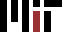 Office of the General Counsel
Massachusetts Data Protection Statute (Chapter 93H)
Notification required to affected residents if their personal information “is acquired or used by an unauthorized person or used for an unauthorized purpose”

Must also notify Massachusetts Attorney General’s Office and Office of Consumer Affairs and Business Regulation

Attorney General issued regulations requiring businesses to adopt a Written Information Security Program (WISP) designed to safeguard personal information

Team from Audit, IS&T, OGC, and several other stakeholders developed MIT’s WISP (http://web.mit.edu/infoprotect/wisp/)

Data Incident Response Team (DIRT) responds to potential data breaches
19
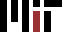 Office of the General Counsel
Stored Communications Act
Passed in 1986 as Title II of the Electronic Communications Privacy Act

Prohibits unauthorized access to an “electronic communication service” to obtain, alter, or prevent access to stored communications
Does not apply to the person or entity providing the service – allows an employer to access employee emails (subject to other considerations)

Limits disclosure by any provider of a public “electronic communication service” or “remote computing service” of content of any stored communications to any person, as well as subscriber information (not including content) to government entities
20
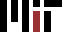 Office of the General Counsel
Stored Communications Act
Subscriber information (e.g., name, address, length of service) accessible by government entity with subpoena or National Security Letter

Contents of communications cannot be disclosed to parties to civil proceedings, even with a subpoena 
     (search warrant not available in civil proceedings) 

Content of communications stored for 180 days or less accessible by government entity only with a search warrant

Content of communications stored for more than 180 days accessible by government entity with a search warrant or, if advance notice is given to the subscriber, via subpoena or court order
Provision for delayed notice of 90 days if notice will lead to “adverse result”
21
[Speaker Notes: “Adverse result” includes endangering the life or physical safety of an individual; flight from prosecution; destruction of or tampering with evidence; intimidation of potential witnesses; or otherwise seriously jeopardizing an investigation or unduly delaying a trial.]
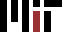 Office of the General Counsel
Some Observations About the SCA
Delayed notification procedure is fairly easy to satisfy
Allows access to content of some communications without search warrant and without notice

180-day distinction largely irrelevant given how users store their electronic communications
Distinction based on out of date theory that email that is more than 180 days old is “abandoned”
    (diminished privacy interest)

Application of SCA to a private service provider, i.e., a university, is unclear
Combination of internal policies and Fourth Amendment law may apply
22
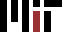 Office of the General Counsel
Freedom of Information Act (FOIA)
Requires release to the public of records controlled by federal government (does not apply directly to private parties, including MIT)

Meant to ensure accountability of government actions

Impacts MIT indirectly because some federal government records will relate to MIT (e.g., grants)

Nine exemptions, including for protection of personal privacy, trade secrets, and commercial or financial information

Most states, including Massachusetts, have analogous law requiring disclosure of state government records (M.G.L. c. 66, § 10) 
MIT Police records not subject to MA public records law even though officers are special State police officers under M.G.L. c. 22C, § 63 (The Harvard Crimson, Inc. v. President and Fellows of Harvard College, 445 Mass. 745 (2006))
23
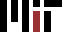 Office of the General Counsel
Other Federal Laws
HIPAA – governs medical records (applies to MIT Medical)

Privacy Act of 1974 – governs collection, maintenance, use, and dissemination of information about individuals by federal agencies

FTC Act – prohibits unfair trade practices (used to enforce promises about use of personal information)

Fair Credit Reporting Act – regulates permissible uses of consumer credit information

Gramm-Leach-Bliley – governs how institutions can collect and disclose personal financial information

COPPA – limits information that for-profit websites can collect about children under 13
24
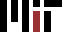 Office of the General Counsel
Other Massachusetts Laws
M.G.L. c. 214, § 1B – “A person shall have a right against unreasonable, substantial or serious interference with his privacy. The superior court shall have jurisdiction in equity to enforce such right and in connection therewith to award damages.”

M.G.L. c. 214, § 3A – “Any person whose name, portrait or picture is used within the commonwealth for advertising purposes or for the purposes of trade without his written consent may bring a civil action in the superior court against the person so using his name, portrait or picture, to prevent and restrain the use thereof; and may recover damages for any injuries sustained by reason of such use.”
25
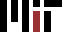 Office of the General Counsel
MIT Policies
Employee expectation of privacy driven, in part, by employment policies

Many companies have policies reserving right to monitor email

In 2013, Harvard criticized for searching certain deans’ emails in connection with cheating scandal
Harvard policy provided that faculty member must be notified in advance of such a search, “unless circumstances make prior notification impossible, in which case the faculty member will be notified at the earliest possible opportunity” 

Recent Massachusetts court found that employee “did not have a reasonable expectation of privacy in the emails he voluntarily sent over the Town’s email system absent any assurances that such communications were private or confidential”
Narrower view of expectation of privacy than some earlier cases which had focused on language of policies as well as actual employer practices
26
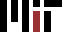 Office of the General Counsel
MIT Policies
Policies and Procedures 11.2, “Privacy of Personal Information”
11.2.4 covers disclosures of personal information outside MIT
Other than several limited circumstances, disclosure outside MIT “is permitted only with approval of applicable Senior Officer or his or her designee”
11.2.7 covers disclosures in response to court orders, subpoenas, etc.
Notice usually given to affected people

Policies and Procedures 13.2, “Policy on the Use of Information Technology Resources”
13.2.3 covers responsible use of IT resources
13.2.4 covers privacy of electronic communications
Provides procedure for Institute to access records without permission of persons having custody over them
27
[Speaker Notes: 11.2.4 Disclosure of Personal Information Outside of MIT
Personal information, other than directory information about students and standard personnel information, should not be released to anyone outside MIT without the permission of the individual to whom the information relates, except in connection with court orders or other legal process (see Section 11.2.7 Court Orders and Other Legal Process), in cases where such release would be clearly expected (employment references, award nominations, etc.), or for other legitimate business needs.  In the case of such other legitimate business needs, disclosure is permitted only with approval of the applicable Senior Officer or his or her designee, see Section 13.2.4 Privacy of Electronic Communications, Electronic Files, and Other Files; Section 13.2.4 also covers access to information).
Directory information for students is defined in Section 11.3 Privacy of Student Records. Standard personnel information comprises dates of MIT employment, job classification or title, the department in which an individual is or was employed, and MIT telephone extension, office address (in most cases), and email address for current employees.
 
11.2.7 Court Orders and Other Legal Processes
In the case of court orders or other legal process (including subpoenas or agency requests for information) that require release of  information about a current member of the MIT community, that individual should ordinarily be notified of the request as soon as possible.  Notification will not be made, however, where such notification is specifically prohibited by the law or where the request for information asks for nondisclosure and such nondisclosure is, in the judgment of a Senior Officer, appropriate under the circumstances (for example, where notification might interfere with a criminal investigation).  The requested information should be released only by an authorized officer of the Institute after consultation with the Office of the General Counsel.
 
13.2.4 Privacy of Electronic Communications, Electronic Files, and Other Files
As noted in Section 13.2.2.2 Security of Information, members of the MIT community should exercise caution to protect information (and particularly personal information) from unauthorized disclosure.  Particular caution should be used with electronic communications, because of the ease with which such communications can be distributed and due to concerns about unauthorized access.  Unauthorized interception of email and other electronic communications is prohibited by MIT policy and may also violate state and federal law.
For legitimate business reasons, representatives of the Institute may need to access electronic or other records (including paper files) without the consent of the individuals having custody of them; examples of these business reasons include access required by law, where the individual is unavailable due to illness, in the course of an investigation, or in cases of alleged misconduct.  Departments, labs, or centers may determine additional reasons for access, for example, due to sponsor requirements (as at Lincoln Laboratory).  Any member of the MIT community who accesses information from records maintained by another individual without the individual's consent must seek prior approval from the applicable Senior Officer or his or her designee for such access and related disclosure; the Senior Officer or designee may consult the Office of the General Counsel.  This process applies to requests for access from an outside entity or from another office within MIT.]
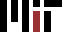 Office of the General Counsel
Litigation and Legal Process
From time-to-time, MIT is involved in litigation (as both plaintiff and defendant)

More commonly, we receive requests for information from third-parties in matters to which MIT is not a party
Subpoenas in civil cases (patent cases, personal injury cases, divorce cases)
Grand jury subpoenas
National Security Letters (seeking subscriber information only)
Other government investigation subpoenas (e.g., SEC)

We may also be required to respond to government investigations directed at MIT (e.g., Office for Civil Rights of Department of Education)
28
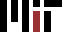 Office of the General Counsel
Litigation and Legal Process
Each of these triggers a duty to preserve evidence
Litigation hold notices sent to relevant custodians and system administrators
Snapshots sometimes taken of email accounts
Backup tapes restored
Forensic images of hard drives

Given decentralized IT structure at MIT, time consuming effort requiring cooperation of many people

Serious ramifications for failure to preserve – “spoliation” can result in sanctions against MIT

Preservation is only the first step; depending on matter, may also need to collect and produce information

OGC has developed relationships with key partners on campus, but may need your help
29
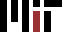 Office of the General Counsel
QUESTIONS?
Jay Wilcoxson

jaren@mit.edu
617-253-7724
30